Kalamazoo/Battle Creek International Airport Monthly Statistics – May 2025
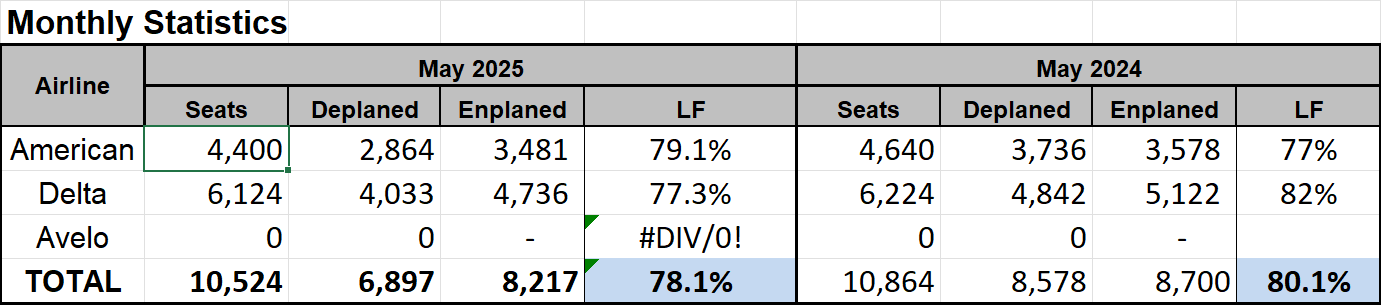 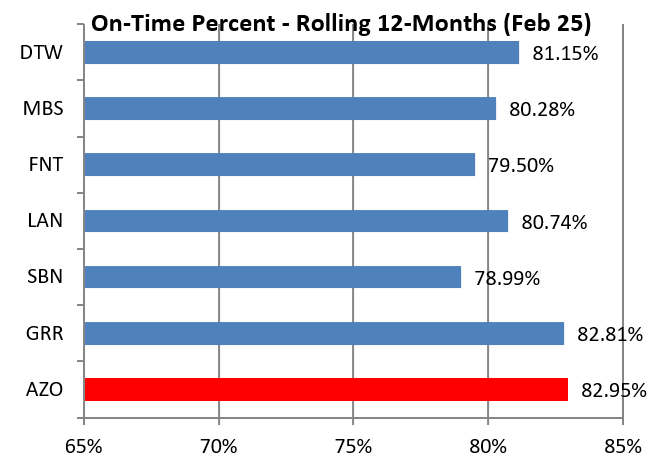 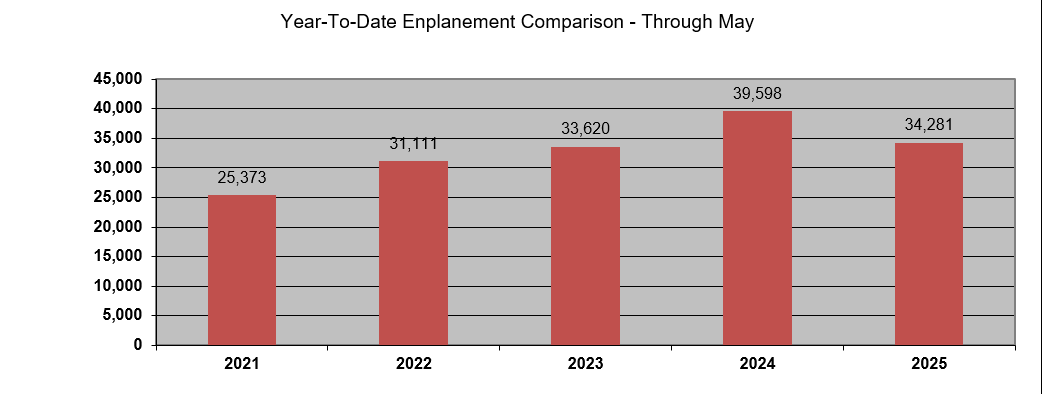 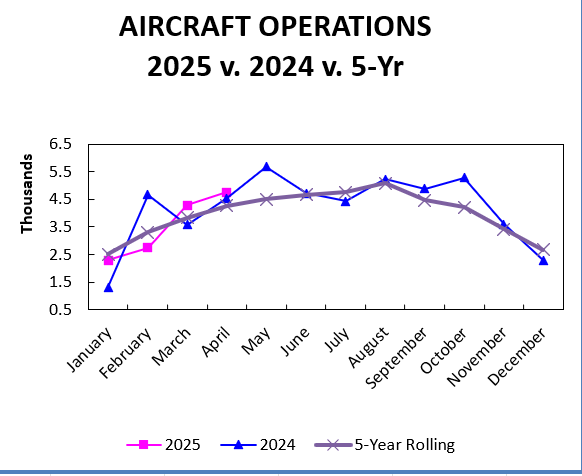 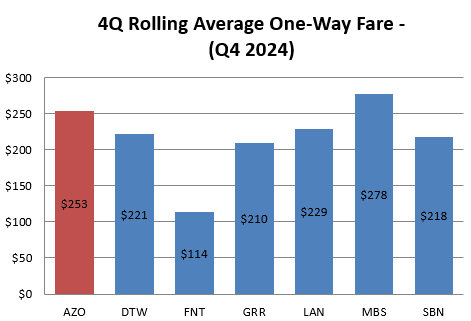 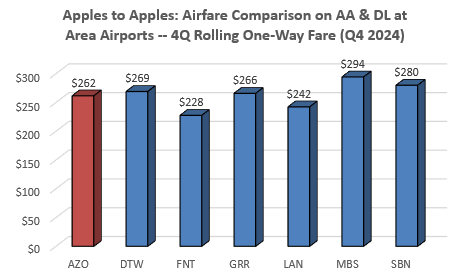